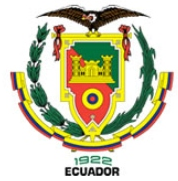 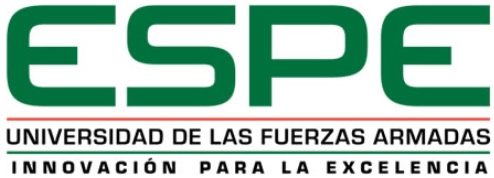 UNIVERSIDAD DE LAS FUERZAS ARMADAS - ESPE
DEPARTAMENTO DE CIENCIAS DE LA VIDA Y DE LA AGRICULTURA
CARRERA DE INGENIERÍA EN BIOTECNOLOGÍA
Estandarización de las etapas de micropropagación in vitro de la guaba (Inga  insignis) endémica de la provincia de Imbabura .
PREVIA A LA OBTENCIÓN DE GRADO ACADÉMICO O TÍTULO DE:
INGENIERA EN BIOTECNOLOGÍA
Elaborado:
LIZETH ANALIA VILLAMAR FLORES
Mayo, 2014
Introducción
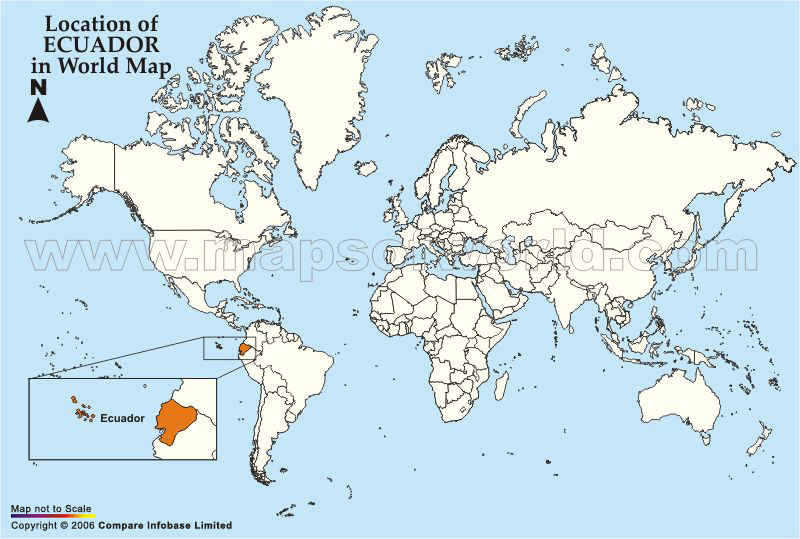 0.2 territorio
Contiene el 10% de biodiversidad
Biodiversidad afectada
Contaminación
Deforestación
Urbanización
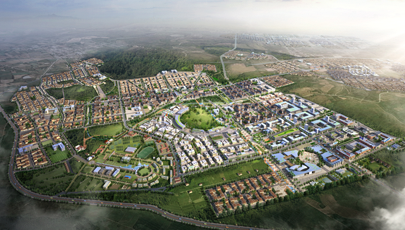 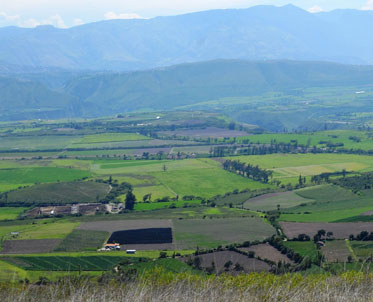 [Speaker Notes: Sin embargo producto de la urbanización, la gran diversidad biológica está desapareciendo rápidamente. 
biodiversidad y en particularidad la agrobiodiversidad aseguran para hoy y el futuro, la alimentación de millones de habitantes de este planeta.]
Justificación
Ex situ



In situ
problemas
Conservación 
de la diversidad 
genética
semillas
cultivo in vitro
genes o de ADN
Banco de germoplasma
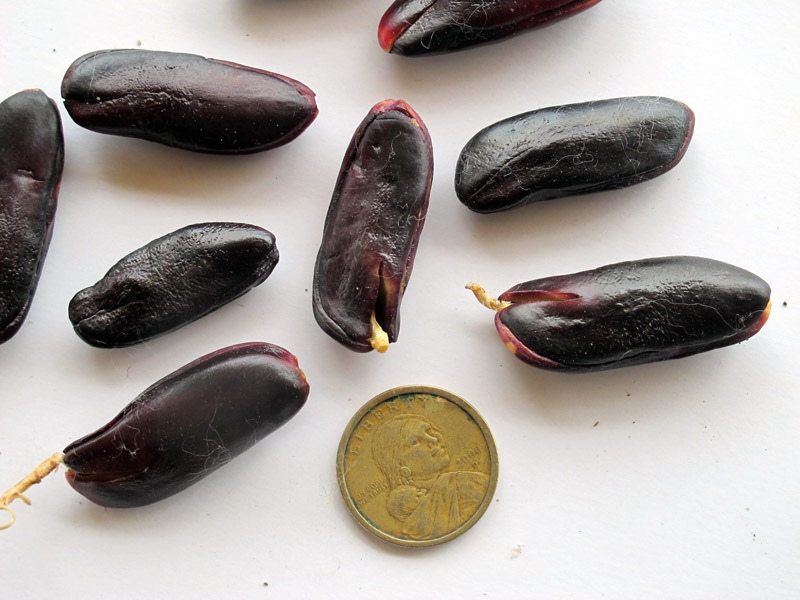 Recalcitrantes
o sensibles a desecación
Inga
[Speaker Notes: Para las especies vegetales con semillas recalcitrantes o sensibles a la desecación, las cuales pierden viabilidad cuando se desecan por debajo de un límite crítico, usualmente entre un 12 a 30 % del contenido de humedad, tienen longevidades cortas porque al ser almacenadas sufren daños por frío, problemas de contaminación microbiana y germinación durante el almacenamiento asociado a su alto contenido en humedad, como en el caso del genero Inga, que según Francis (2001) además puede germinar aún dentro de la misma vainade cultivo in vitro son una alternativa viable que permite  la conservación y perpetuidad del germoplasma de estas especies, estrategia a futuro para la conservacion de Inga insignis]
Objetivo general
Estandarizar las etapas de micropropagación in vitro de la guaba (Inga insignis) endémica de la provincia de Imbabura.

Objetivos específicos
Estandarizar el protocolo de desinfección de segmentos nodales para la micropropagación in vitro de Inga insignis.
Evaluar el medio de cultivo y las concentraciones adecuadas de citoquininas   durante la fase de establecimiento in vitro de Inga insignis.
Seleccionar la formulación adecuada de citoquininas y giberelinas para la fase de multiplicación in vitro de Inga insignis.
Determinar la concentración de auxina apropiada para el enraizamiento in vitro de plántulas de Inga insignis.
Marco teórico
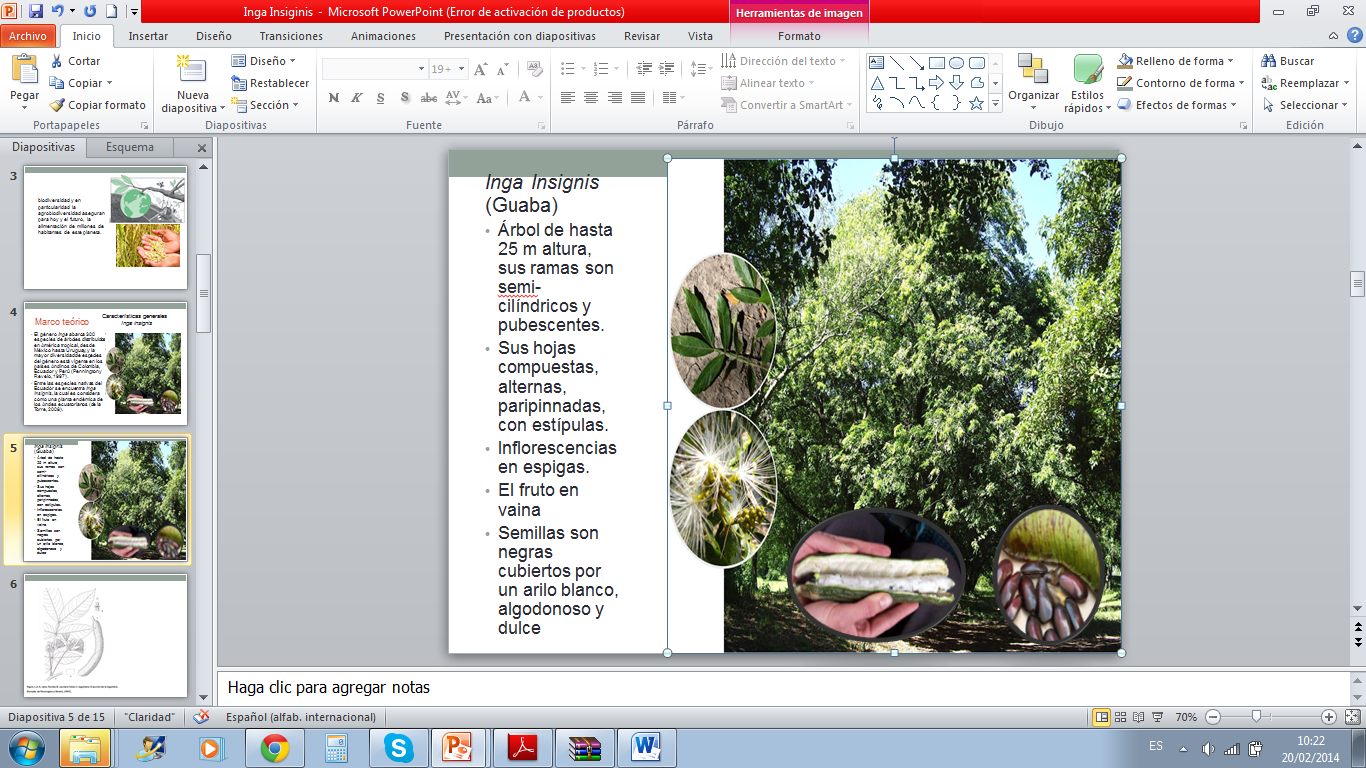 300 especies
América tropical  (México hasta Uruguay)
Mayor diversidad Colombia, Ecuador y Perú
Inga
Nativa
Árbol pequeño(10m)
hojas compuestas, raquis alado
Inflorescencias axilares solitarias
legumbre verde o marrón verdosa, cuadrangular
Inga insignis
[Speaker Notes: Peningtons y revelo 1997 han determinado que aproximadamente existen 45 especies nativas de ingas]
Importancia
[Speaker Notes: antidiarreico, antireumático, antiinflamatorio, antiséptico y como cicatrizantes, esto gracias a su contenido de saponinas, fitolacina o ácido fitoláctico, ácido fórmico, glucósidos, triterpenos, oxalato de calcio y materias pépticas]
Cultivo in vitro
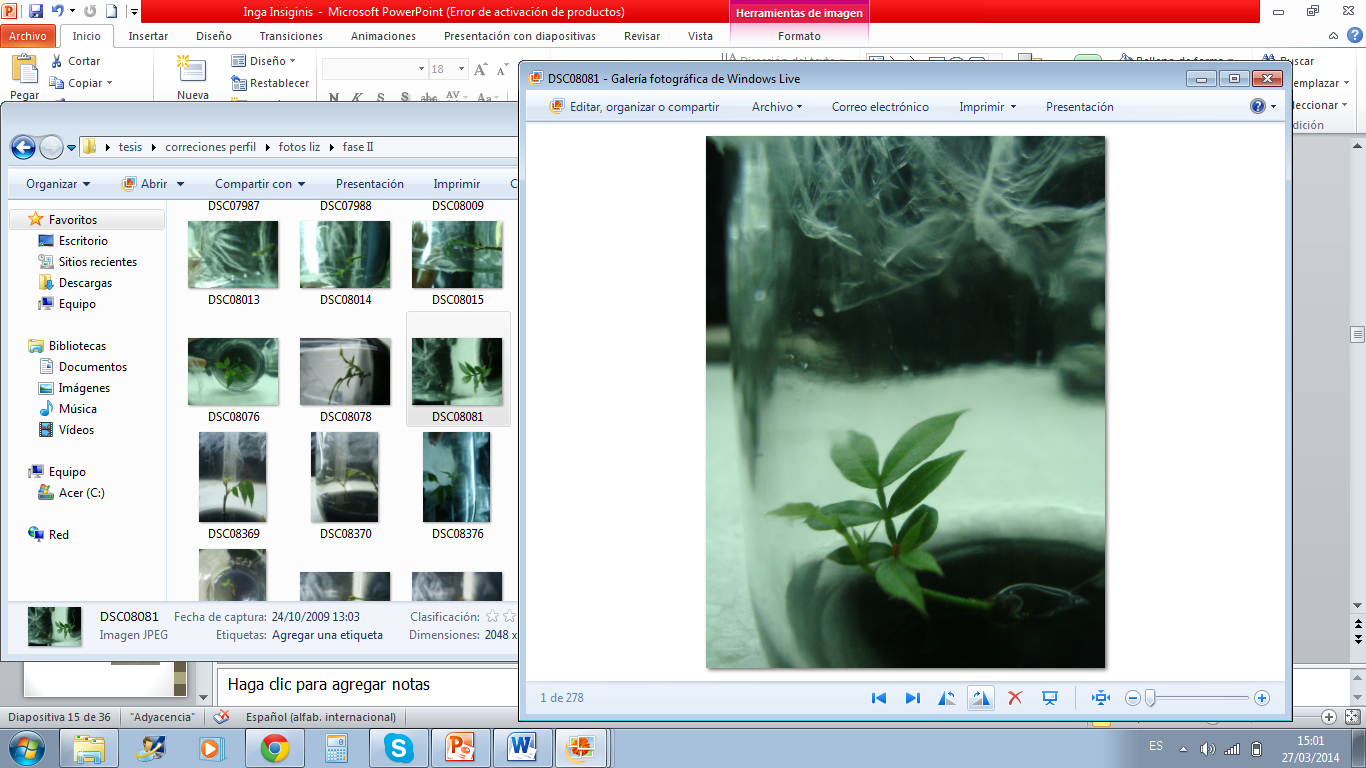 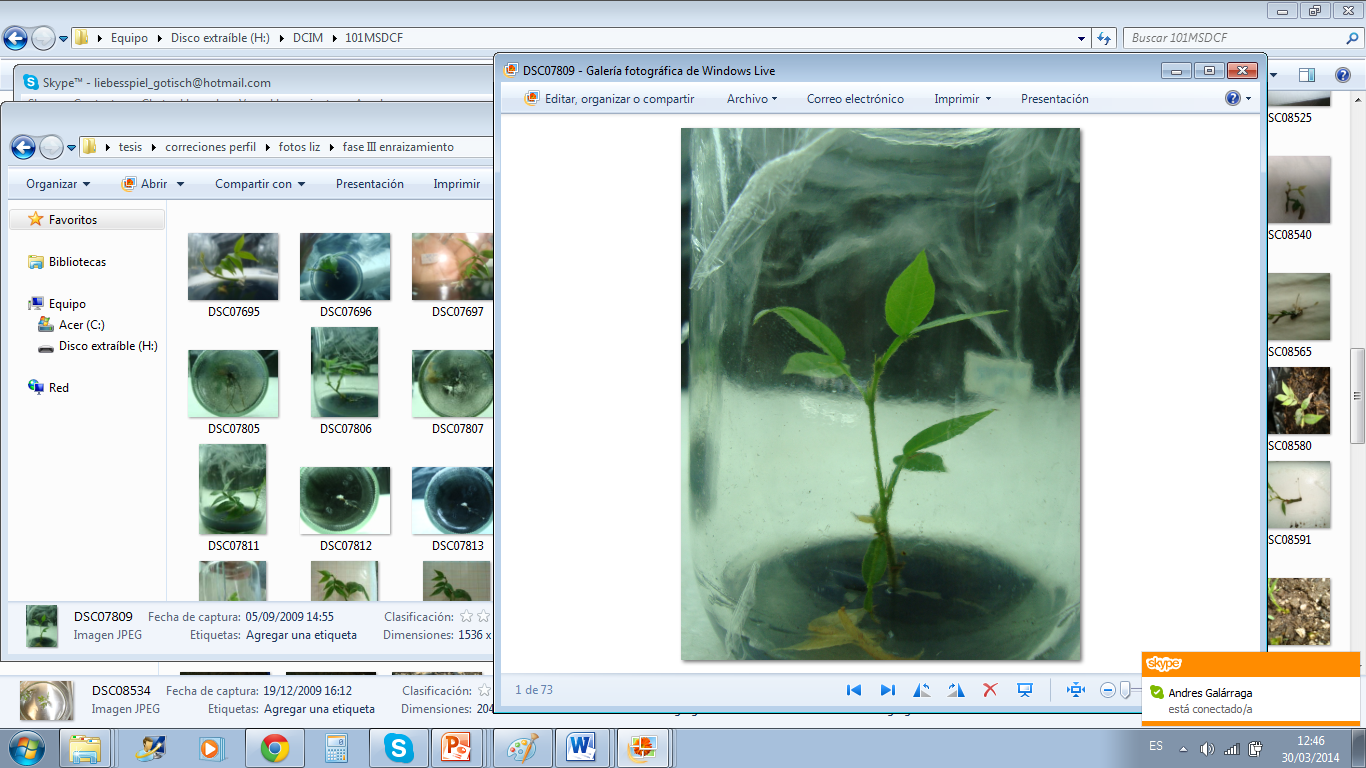 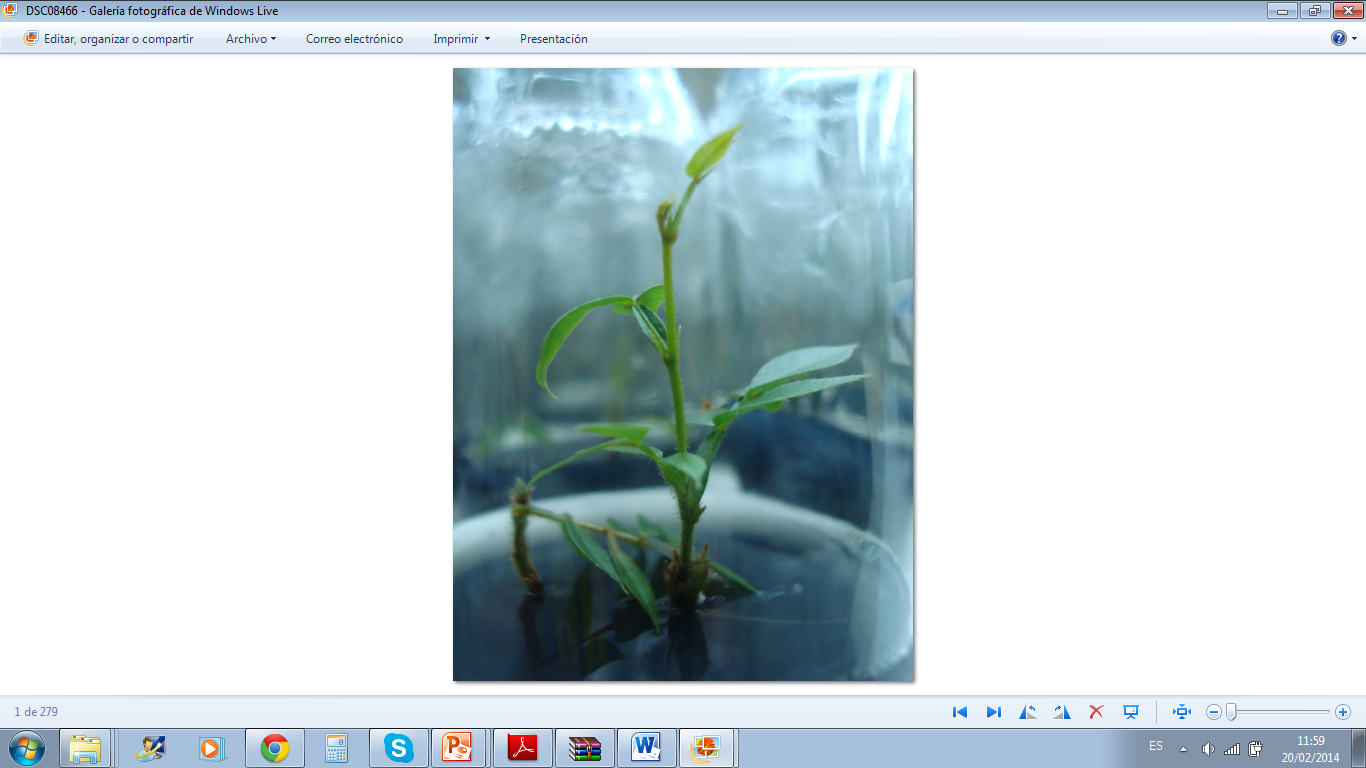 Problemas cultivo in vitro especies forestales
oscurecimiento u oxidación de los explantes
Edad de la planta donadora
Crecimiento lento
Metodología
Selección de plantas donadoras  del material vegetal.
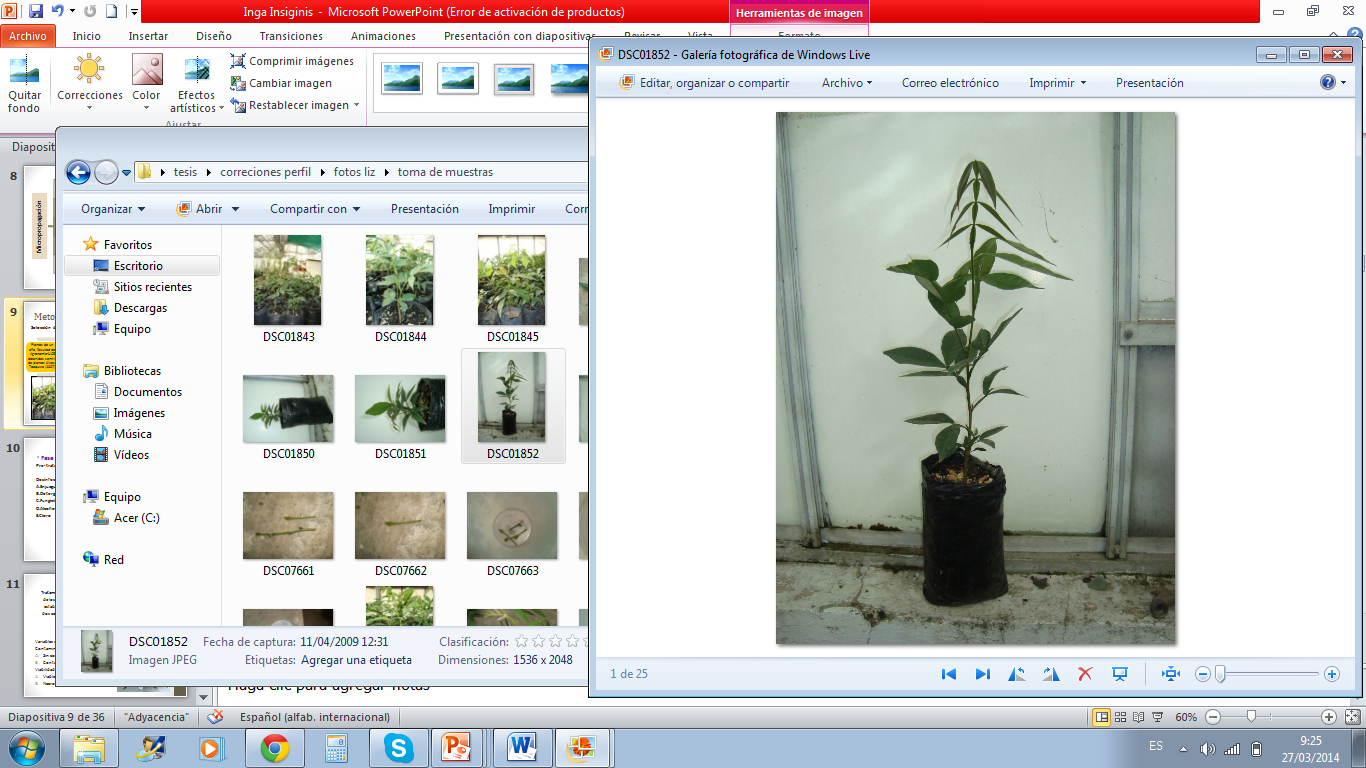 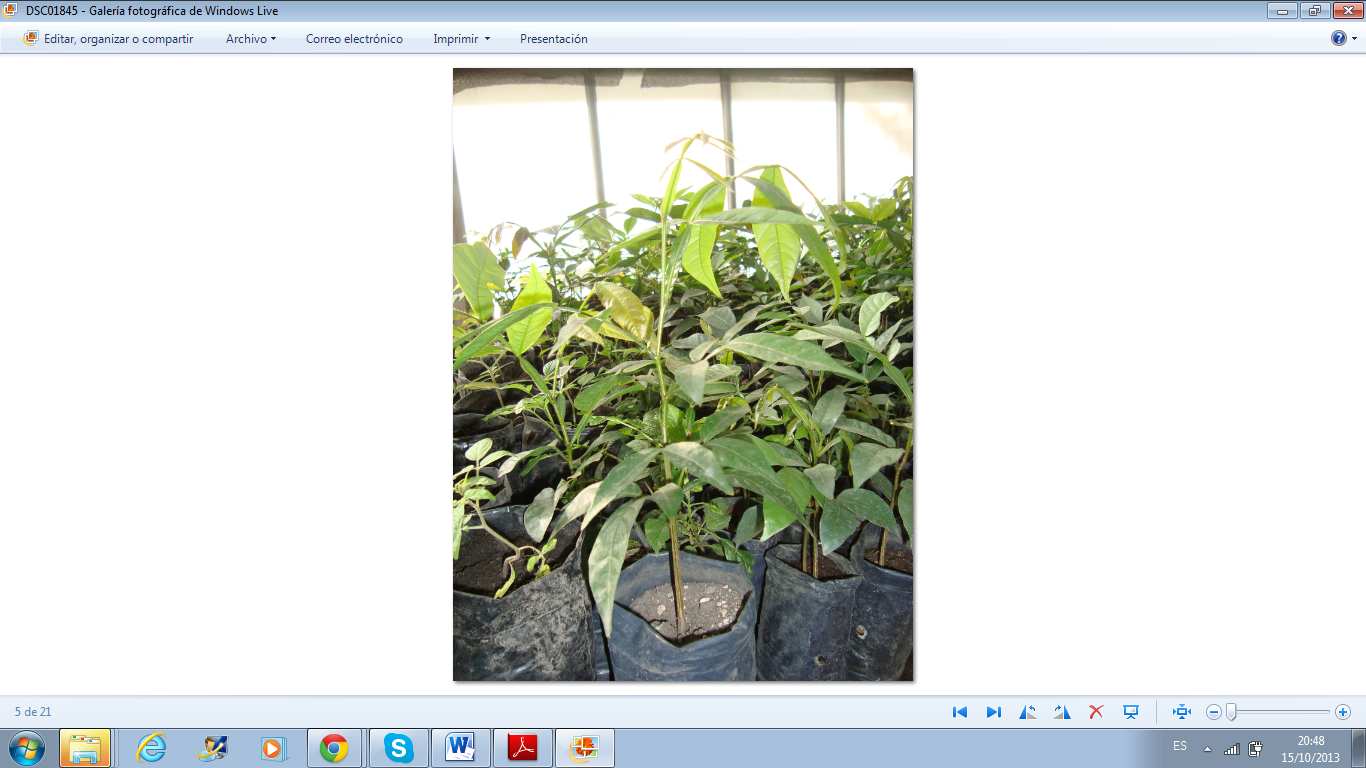 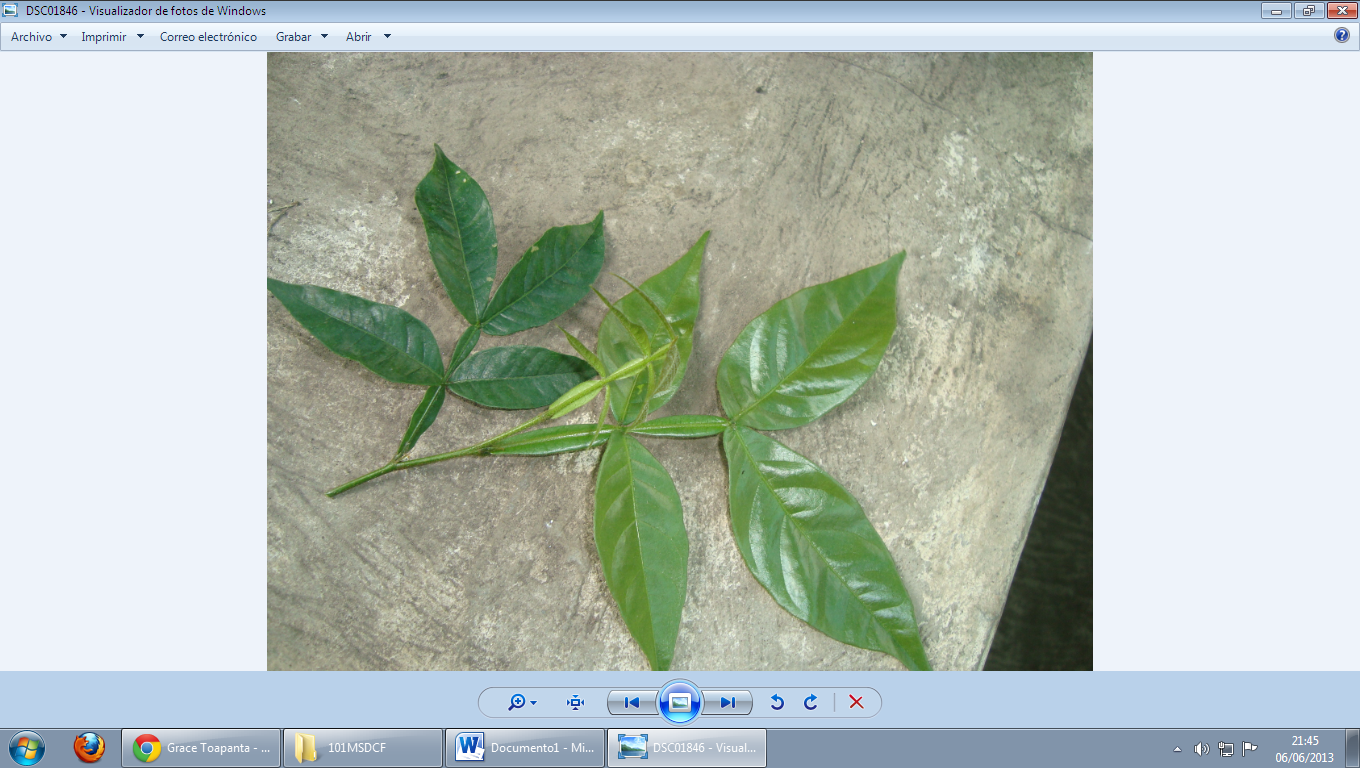 Fase de establecimiento del cultivo aséptico


















Enjuague                 Detergente               Fungicida                   Etanol                Cloro
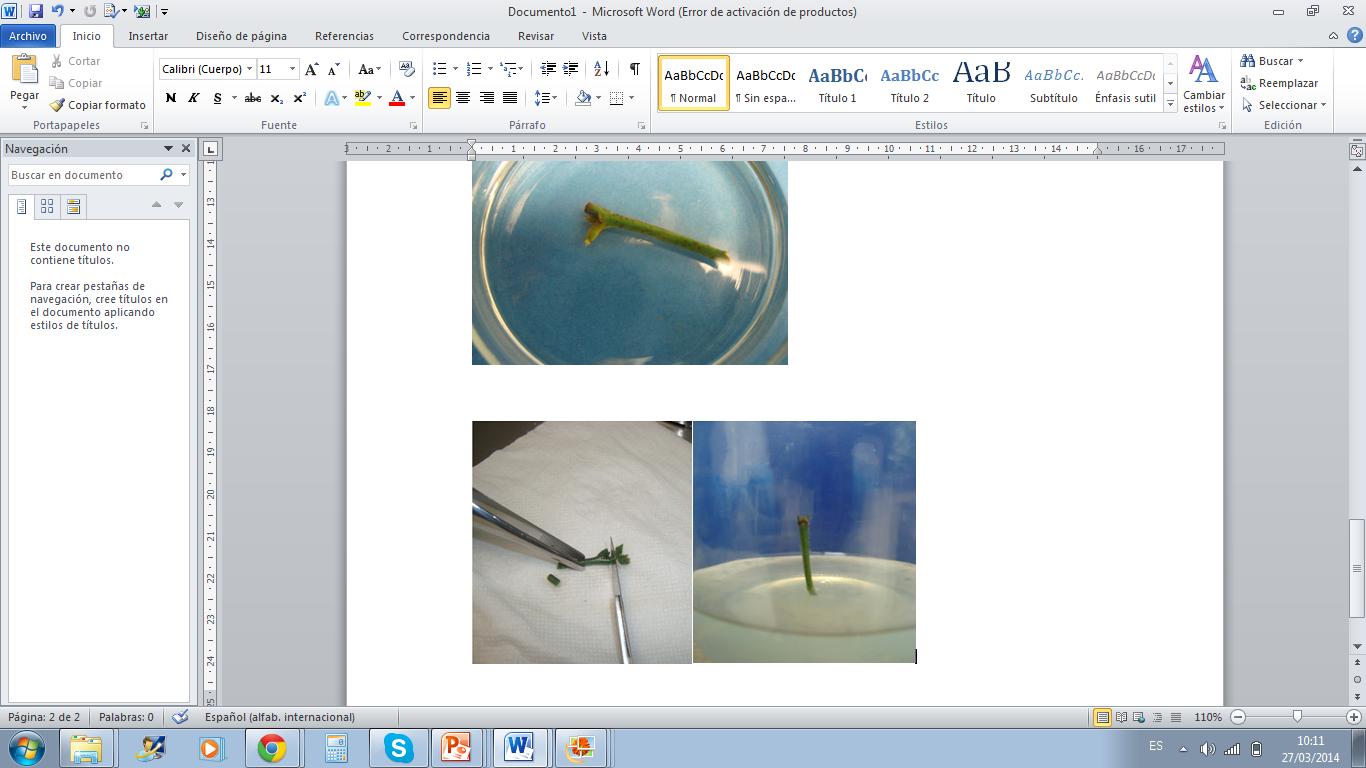 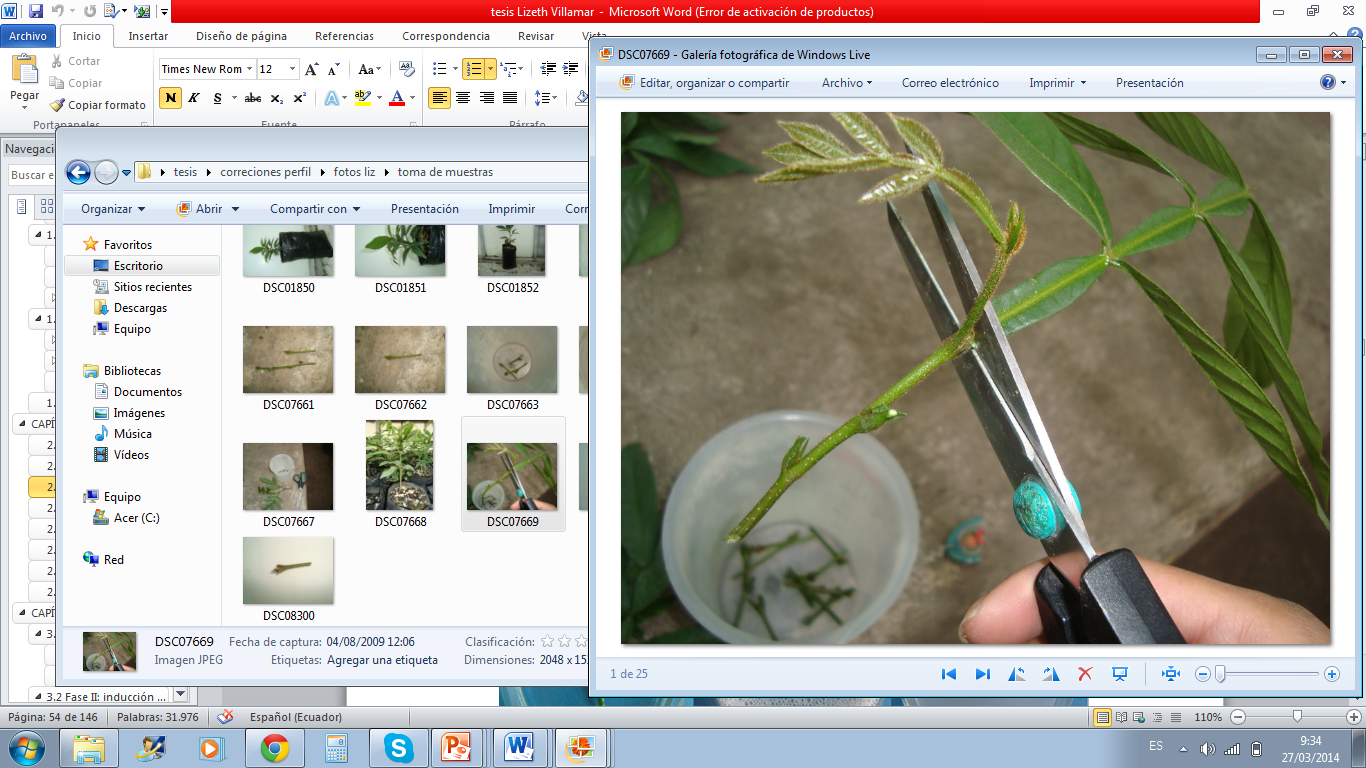 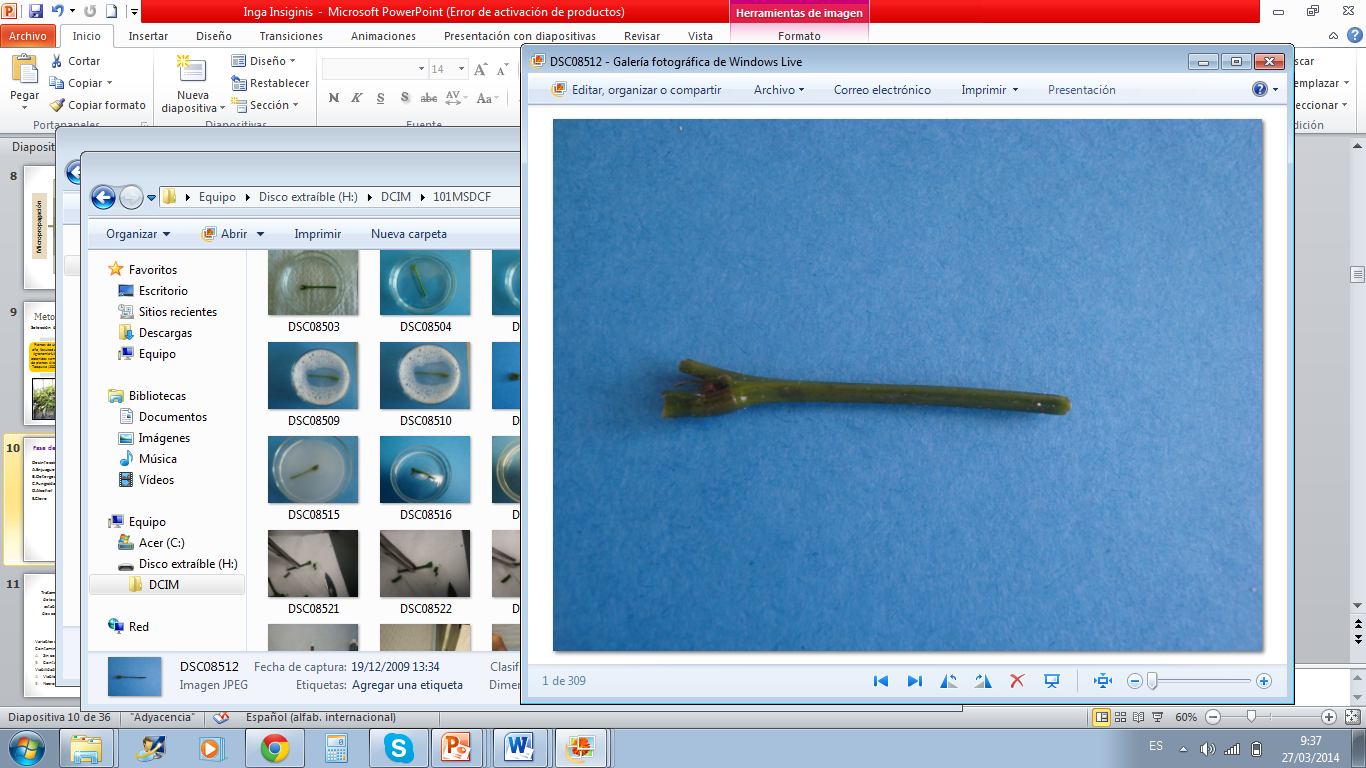 Proceso de desinfección
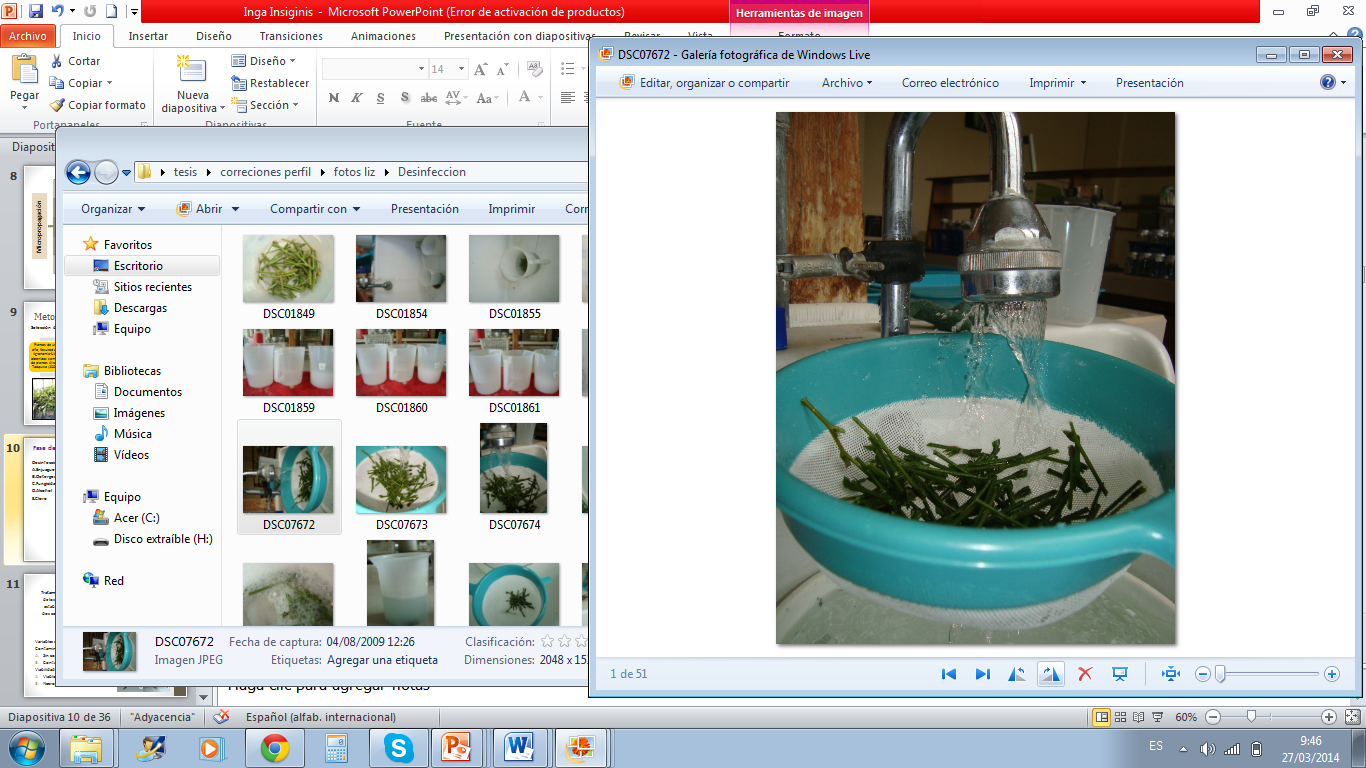 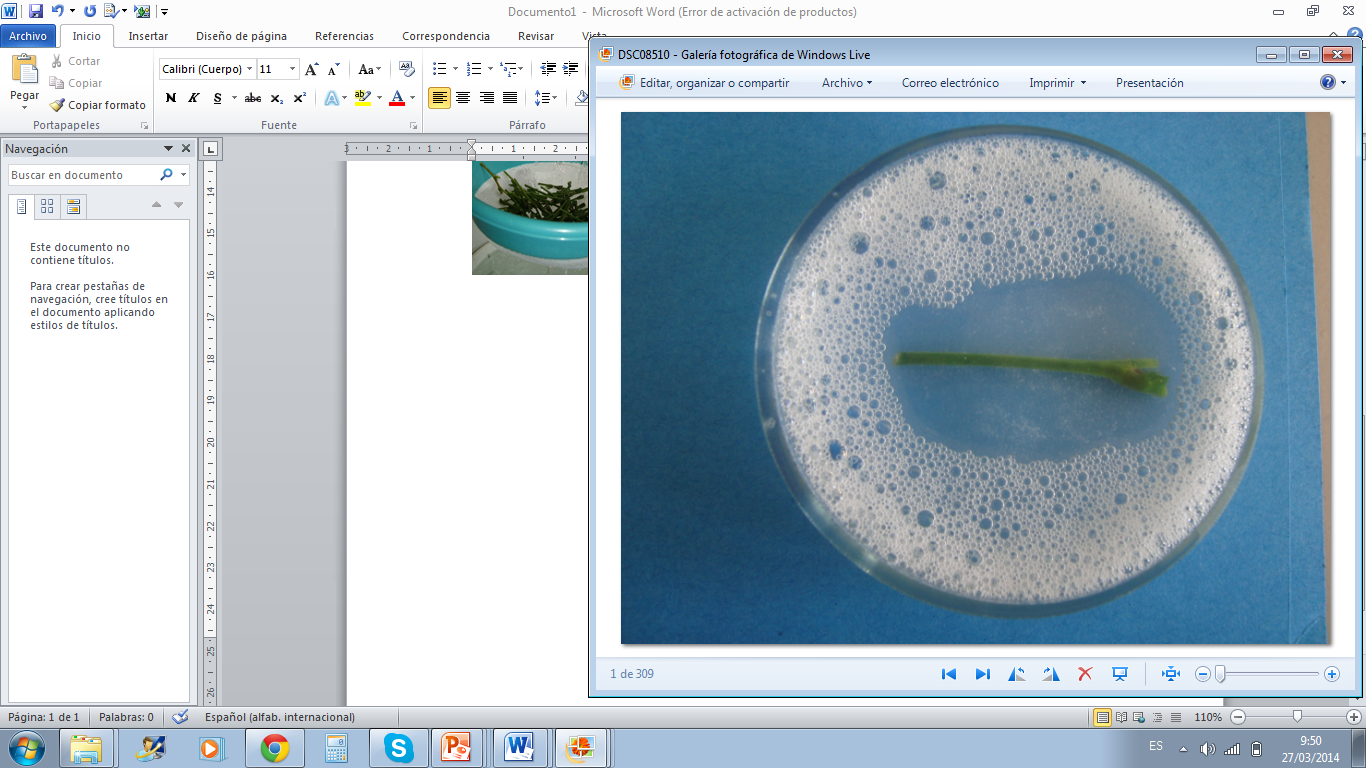 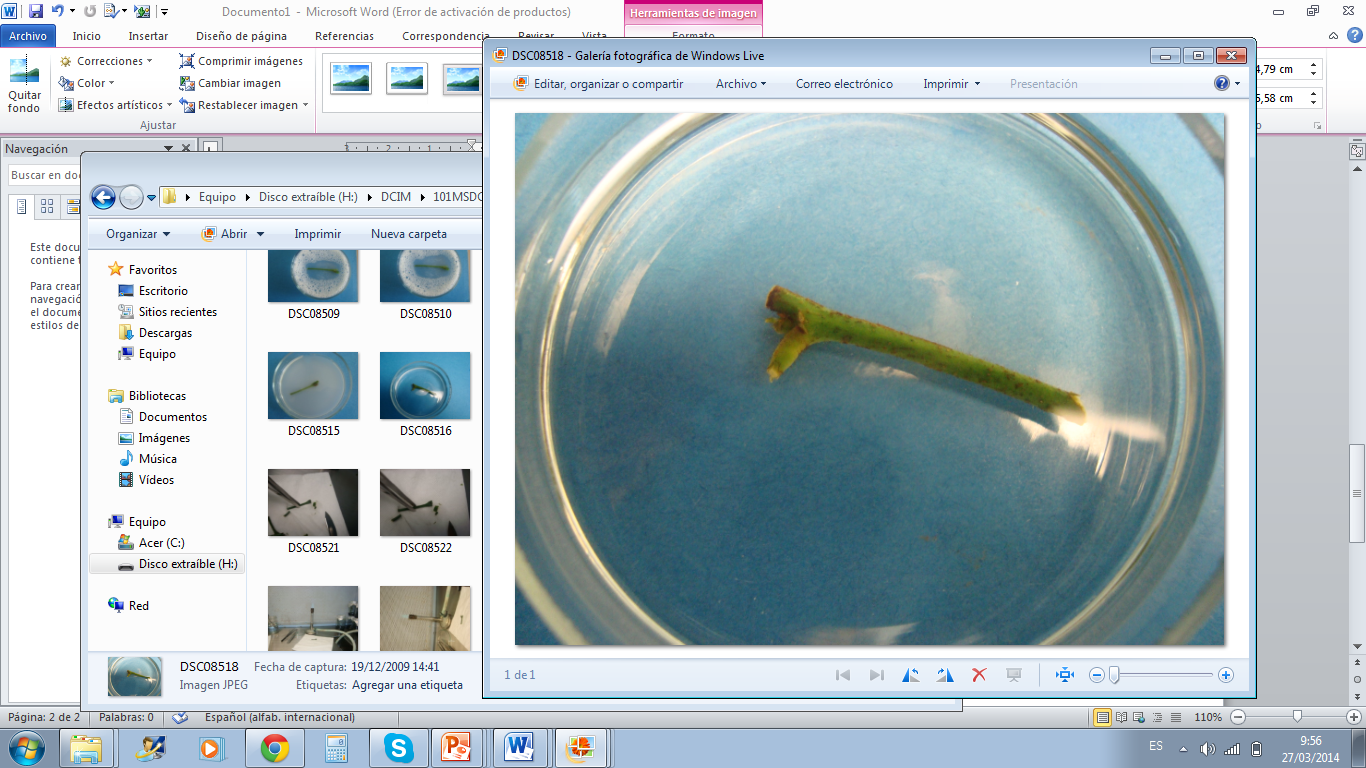 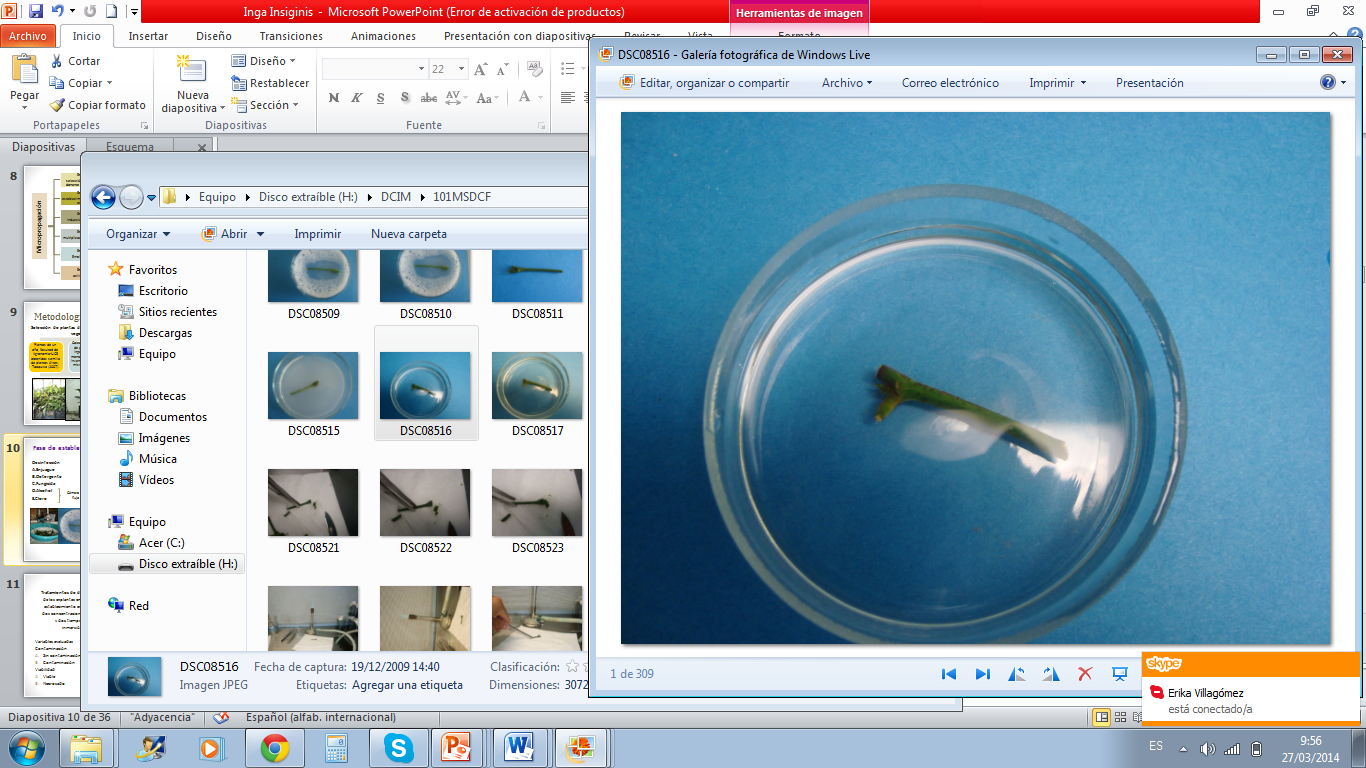 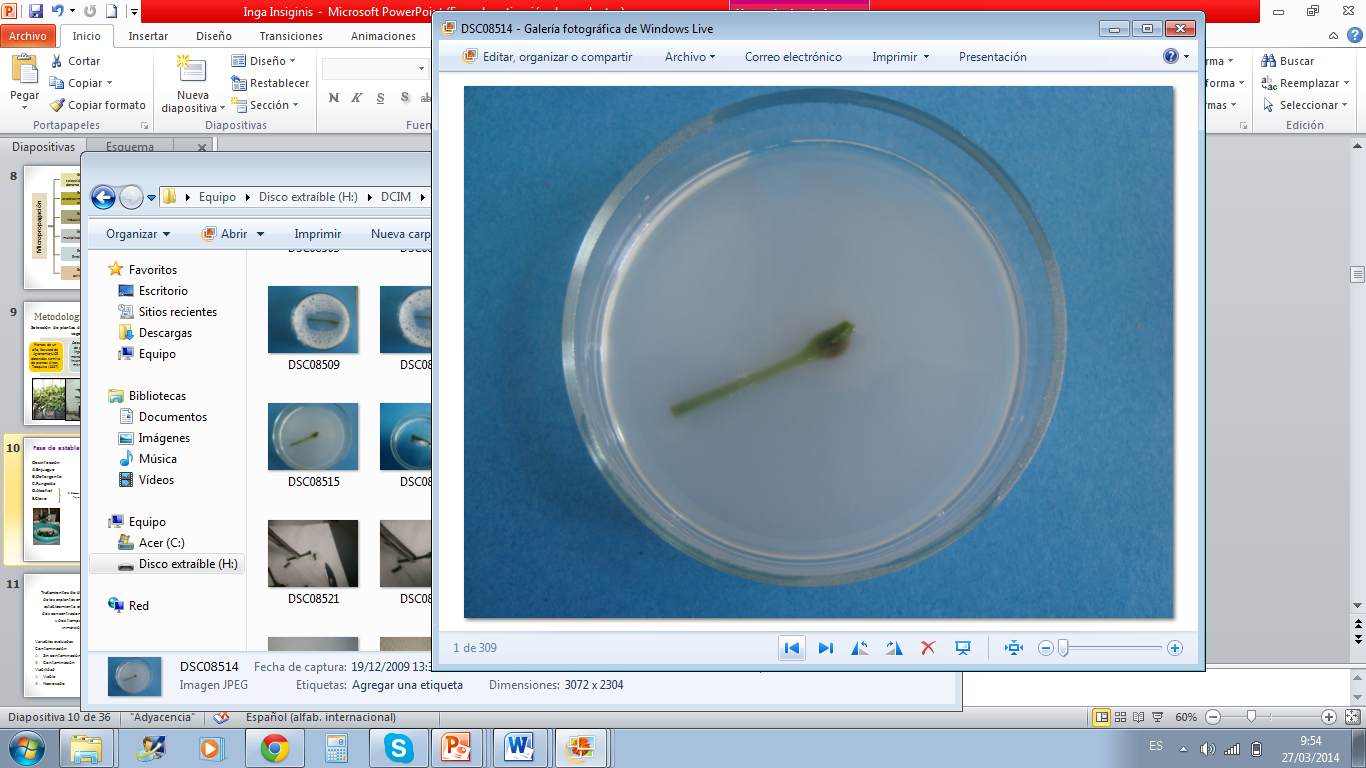 Cámara de flujo
Tratamientos de desinfección




Variables evaluadas
Inoculados en medio de cultivo Murashinge & Skoog (1962) al 100% + 30 gL-1 de sacarosa + 6 gL-1 agar
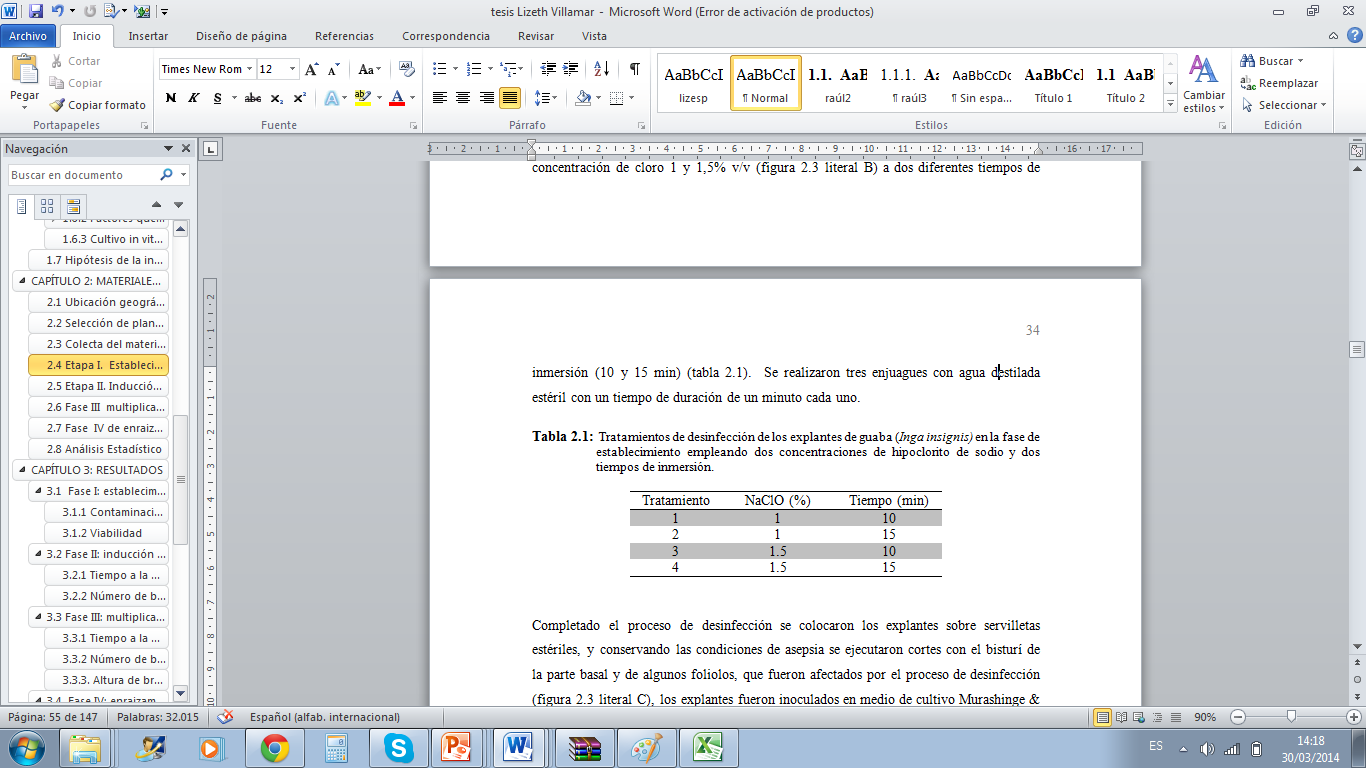 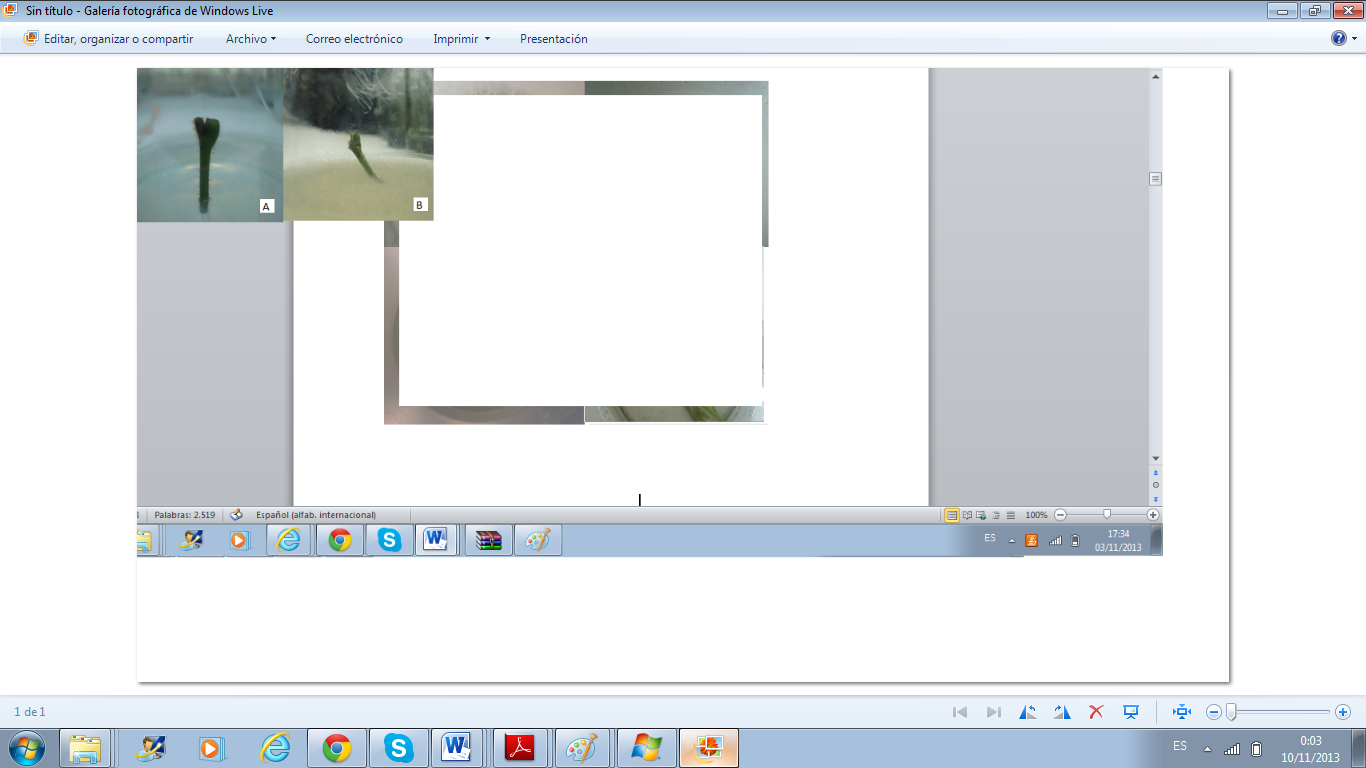 A. Descotaminado

B. Contaminado
Contaminación
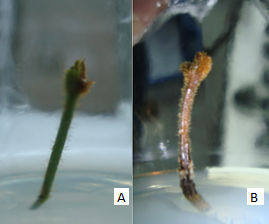 Viable
Necrosado
Viabilidad
Fase de inducción de brotes
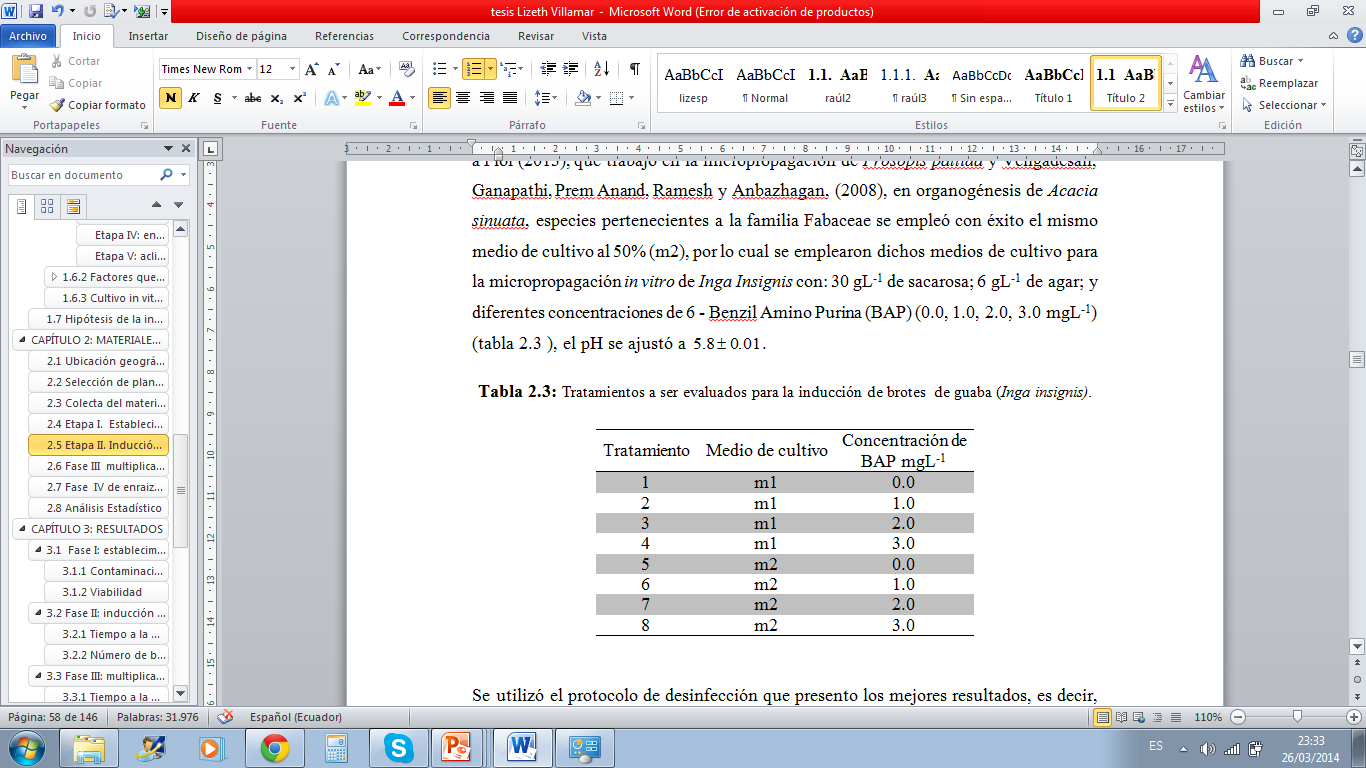 m1 = Murashinge & Skoog (1962) al 100%
m2= Murashinge & Skoog (1962) al 50%
+ 30 gL-1 de sacarosa + 6 gL-1 agar
Variables evaluadas
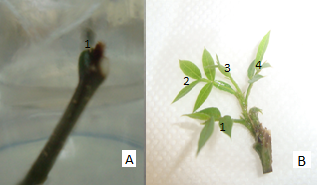 Tiempo                    Número 
   a la                              de
brotación                  brotes
(A) primer brote (B) número de brotes.
Fase de multiplicación
Medio de cultivo + 30 gL-1 de sacarosa + 6 gL-1 agar + 1 gL-1  CA + ANA (0.1 mgL-1),  BAP + GA3
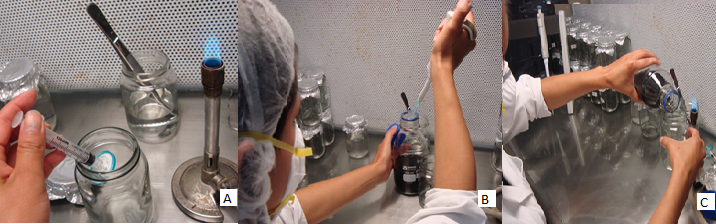 Preparación de la giberelina GA3. Filtración (A). Colocación en el medio de  cultivo (B). Dispensación de los medios de cultivo(C) (Villamar, 2014).
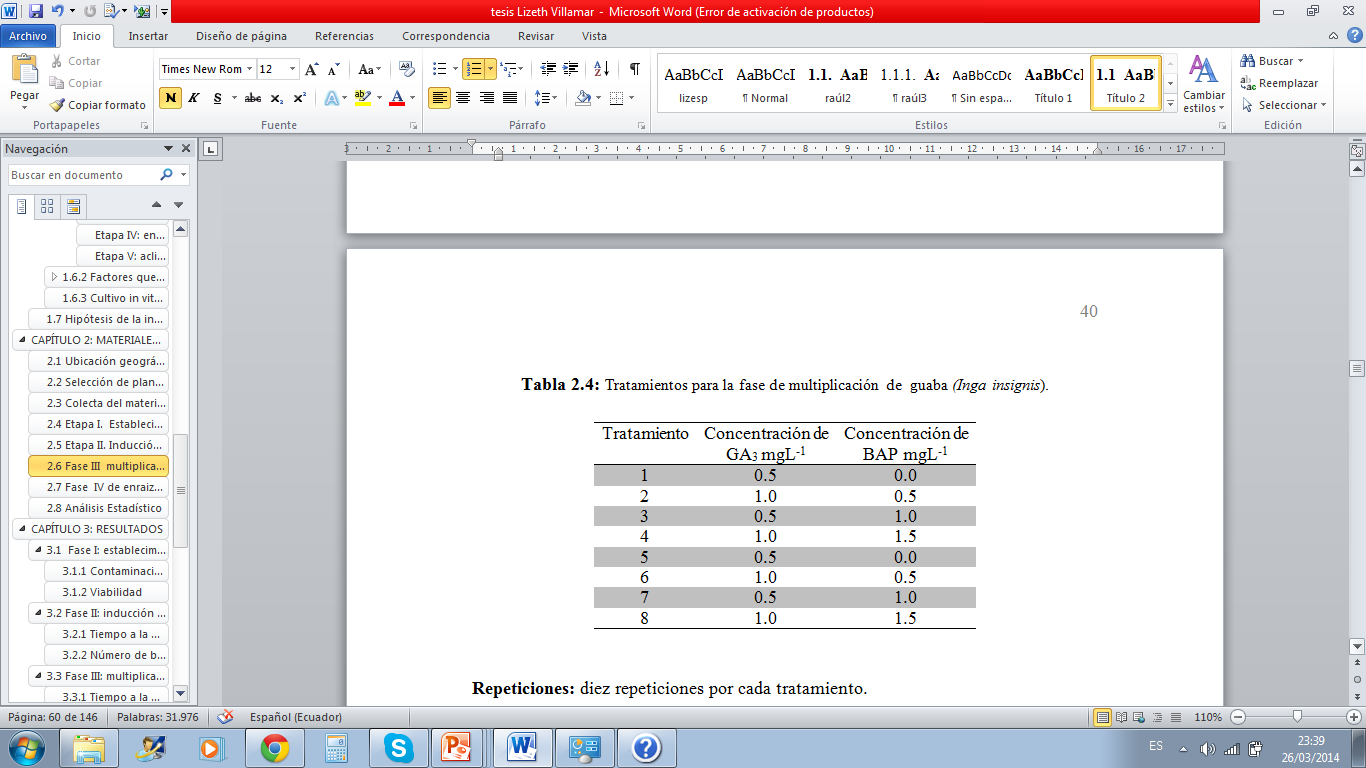 Variables evaluadas
Tiempo                                       Número                                    Altura
    a la                                               de                                            del 
brotación                                     brotes                                       brote
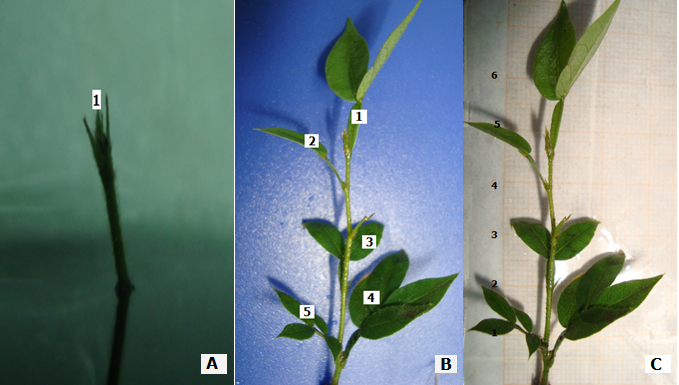 Observación de las variables en la fase de multiplicación. Primer brote (A). Número de brotes (B). Altura del brote (C) (Villamar, 2014).
Fase de enraizamiento
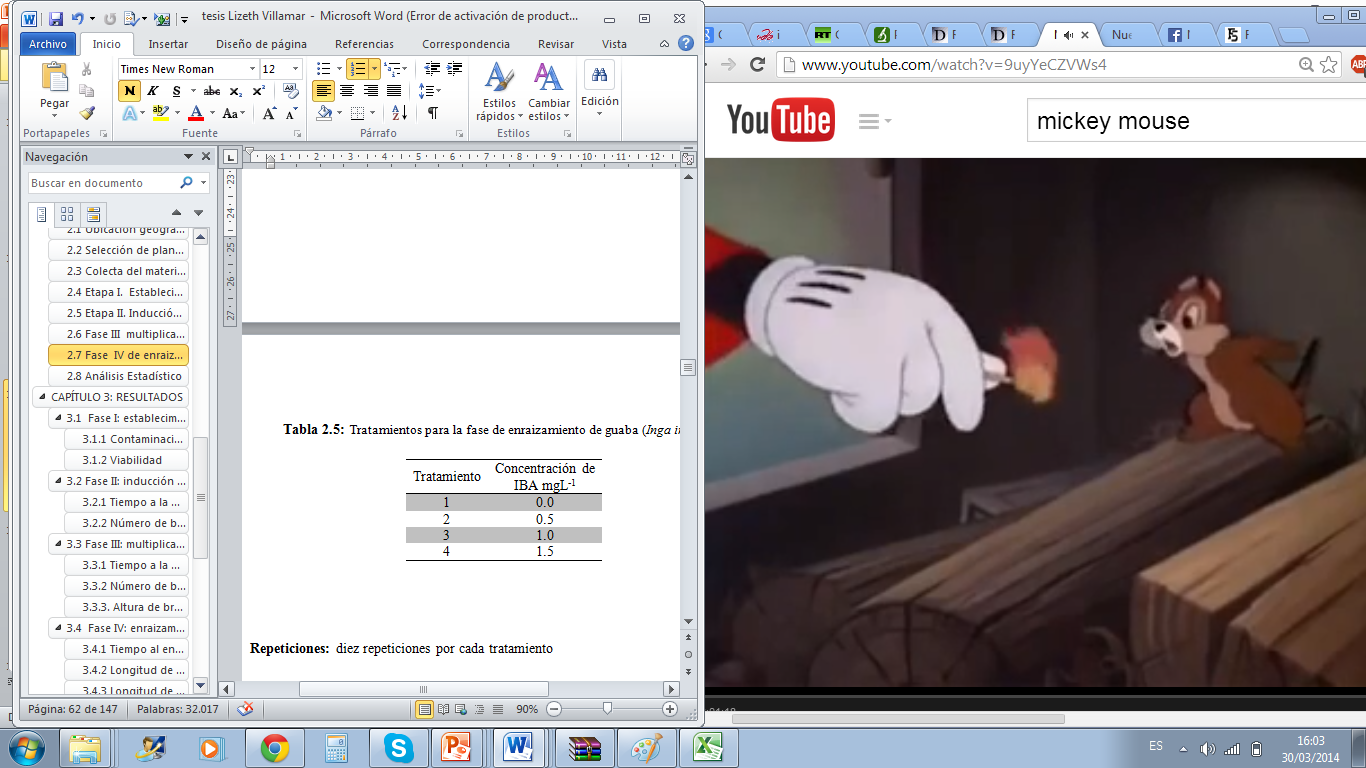 Medio de cultivo
 MS/2 + 1 gL-1 CA
30 gL-1 de sacarosa + 6 gL-1 agar + 1 gL-1  CA
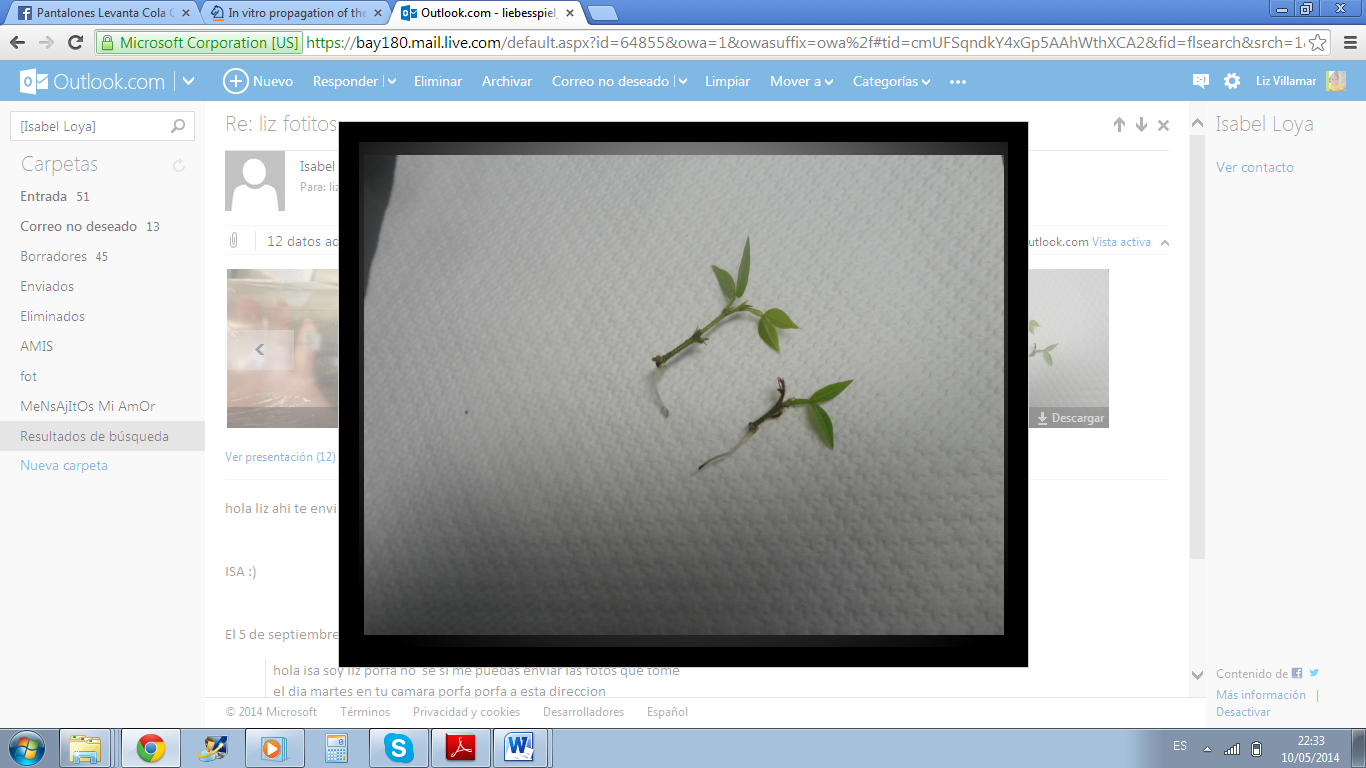 Variables evaluadas
Tiempo al enraizamiento
Observación de las variables en la fase de enraizamiento Primera raíz (Villamar, 2014).
Variables evaluadas
Longitud                                       Número                                                        Longitud
   de la                                                de                                                                  de las
plántula                                          raíces                                                             raíces
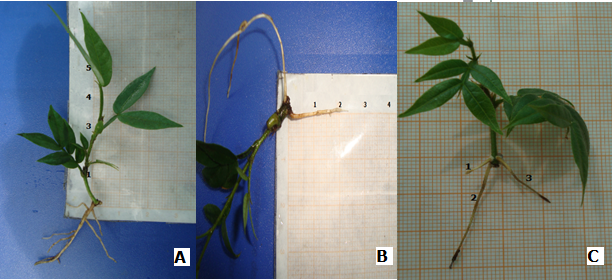 Observación de las variables en la fase de enraizamiento. A). Longitud de la plántula B. Longitud raíz. C. Número de raíces. (Villamar, 2014).
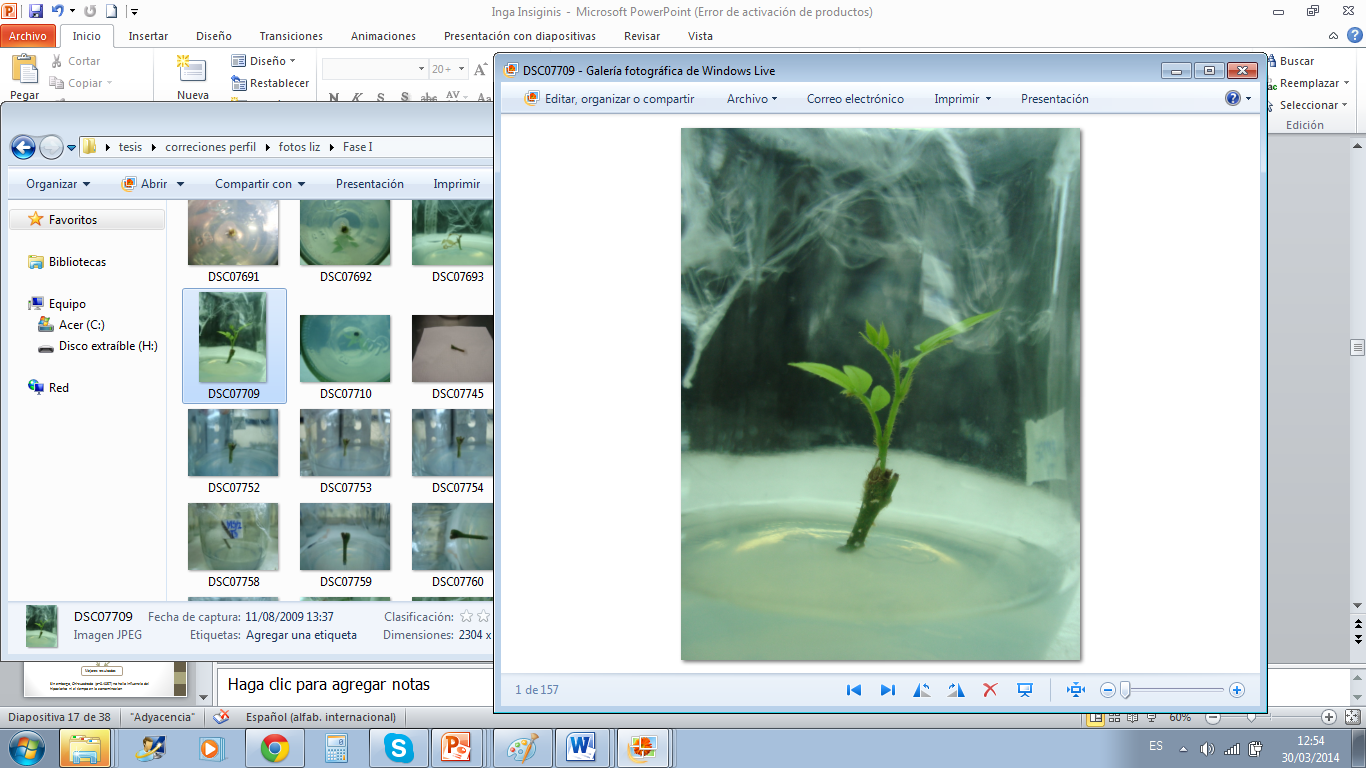 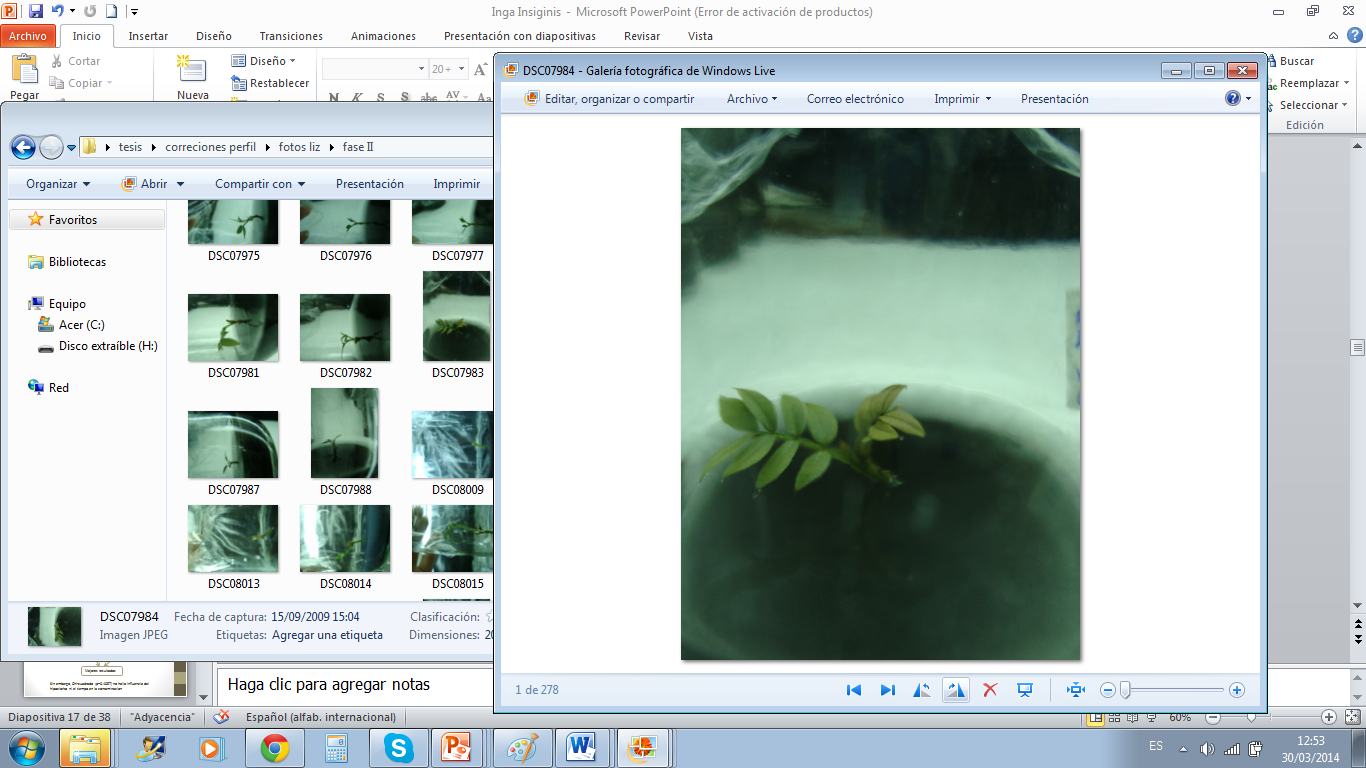 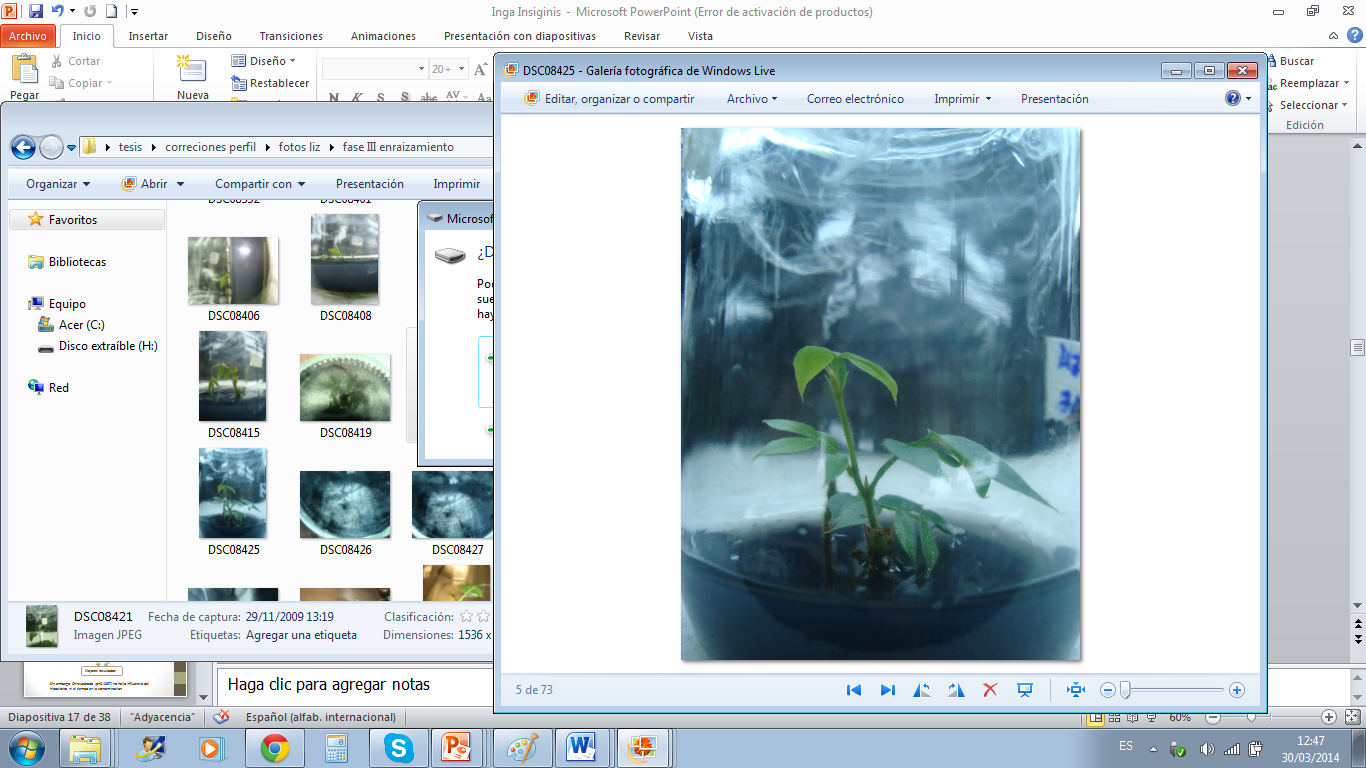 Resultados
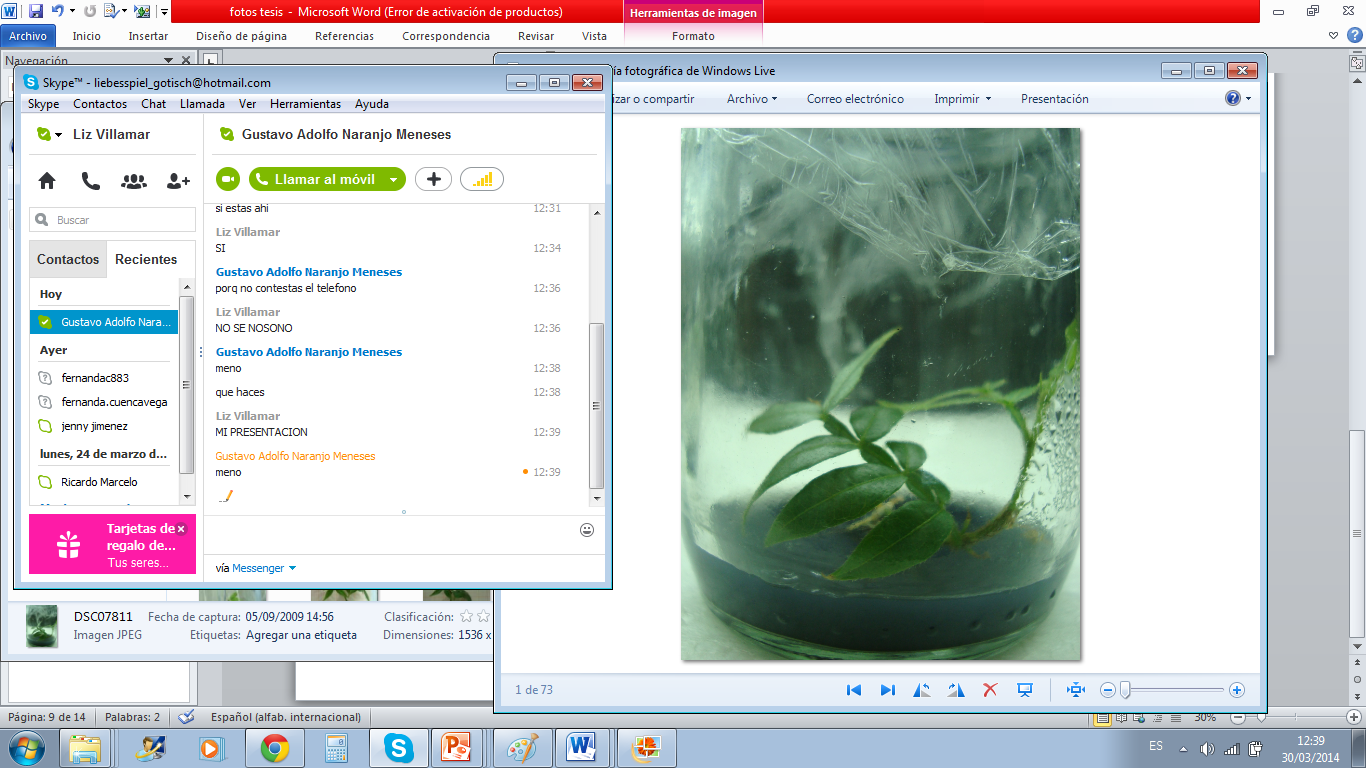 Fase de establecimiento
CONTAMINACIÓN
Análisis exploratorio
Mejores resultados
Fase de establecimientoCONTAMINACIÓN
Análisis inferencial
Fase de establecimiento
Viabilidad
Análisis exploratorio
Fase de establecimientoViabilidad
Análisis inferencial
no se hallo influencia del hipoclorito ni el tiempo en la contaminación
Inducción de brotes
Tiempo a la brotación
Análisis exploratorio
El menor tiempo a la brotación MS +2 mgL-1  BAP
Inducción de brotes
Tiempo a la brotación
Análisis inferencial
V
Inducción de brotes
Número de brotes
Análisis exploratorio
Mayor número de brotes
MS + 2 mgL-1 mg/L BAP
Inducción de brotes
Número de brotes
Análisis inferencial
Fase de MultiplicaciónTiempo a la brotación
Análisis exploratorio
El menor tiempo a la brotación 
1 mgL-1  BAP – 1 mgL-1  GA3
Fase de MultiplicaciónTiempo a la brotación
Análisis inferencial
Fase de MultiplicaciónNúmero de brotes
Análisis exploratorio
Mayor número de brotes
 1 mgL-1 BAP – 1 mgL-1 GA3
Fase de MultiplicaciónNúmero de brotes
Análisis inferencial
Altura de  brotes
Análisis exploratorio
Mayor altura de brotes
1 mgL-1  BAP – 1 mgL-1  GA3
Análisis inferencial
Fase de enraizamiento
Tiempo al enraizamiento
Análisis exploratorio
Análisis inferencial
Menor tiempo al enraizamiento
1 mgL-1  IBA
Altura de la plántula
Análisis exploratorio
Análisis inferencial
Mayor longitud de la plántula
1 y 1.5 mgL-1  IBA
Longitud de la raíz
Análisis exploratorio
Análisis inferencial
Mayor tamaño de raíz
1 mgL-1   IBA
Número de raíces
Análisis exploratorio
Análisis inferencial
Mayor numero de raíces
1 y 1.5 mgL-1  IBA
Conclusiones
El tiempo de inmersión y la concentración de NaClO no influyeron en la desinfección , no obstante los cocientes de probabilidades (O.R.) , permitieron evidenciar que existe mayor posibilidad de descontaminación cuando la concentración NaClO es aplicada a una concentración de 1.5% v/v durante un tiempo de inmersión de 15 min, por lo cual se apreció este como el mejor tratamiento de desinfección para la fase de establecimiento de cultivo in vitro de yemas de Inga insignis, alcanzando un 90% de descontaminación.
Mediante el análisis estadístico se evidenció que durante la presente investigación  la viabilidad no tuvo influencia en la fase de establecimiento.
.
La fase de multiplicación mostro que existió influencia del BAP a dosis de 1 mgL-1 combinado con 1 mgL-1  de GA3 , mediante el cual se obtuvo el menor número de días para la formación de brotes de Inga insignis (media=7.80 días), así como mayor número (media=4.45 brotes/explante) y longitud de los brotes (media=4 cm).
La fase de multiplicación mostro que existió influencia de BAP a dosis de 1.0 mgL-1 combinado con 1.0 mgL-1  de GA3 , mediante el cual se obtuvo el menor número de días para la formación de brotes de Inga insignis (media=7.80 días), así como mayor número (media=4.45 brotes /explante) y longitud de los brotes (media=4.0 cm).
Se encontró que en la fase de enraizamiento in vitro la concentración de 1.0 mgL-1 de IBA tuvo influencia significativa  en las variables tiempo al enraizamiento (media=20.10 días), longitud de la plántula (media=4.39 cm), longitud  (media=5.11 cm) y número de raíz (media=4.20 raíces/plántula)
Se acepta la hipótesis planteada al inicio de esta investigación que afirma que existe influencia del balance fitohormonal en las etapas de micropropagación in vitro de Inga insignis.
Recomendaciones
La presente investigación obtuvo bajos porcentajes de contaminación, debido la planta donadora del material vegetal (planta juvenil, obtenida por semilla), por lo cual si emplea como planta donadora de material vegetal a una planta adulta se recomienda implementar pre tratamientos con fungicidas.

Experimentar la desinfección de los explantes de guaba con otros fungicidas a distintas concentraciones y tiempos de inmersión para reducir la presencia de hongos durante el establecimiento del cultivo aséptico in vitro.  
 
En la etapa de desinfección aumentar las concentraciones de hipoclorito de sodio y tiempos de inmersión  sodio para reducir la contaminación durante la fase de establecimiento.

En la fase de multiplicación se recomienda suplementar al medio de cultivo sulfato de adenina para incrementar la tasa de multiplicación, la cual ha tenido gran éxito en otras especies leñosas pertenecientes a la familia Fabaceae.
 
Evaluar la fase de multiplicación con otras concentraciones de ácido naftalen acético (ANA).